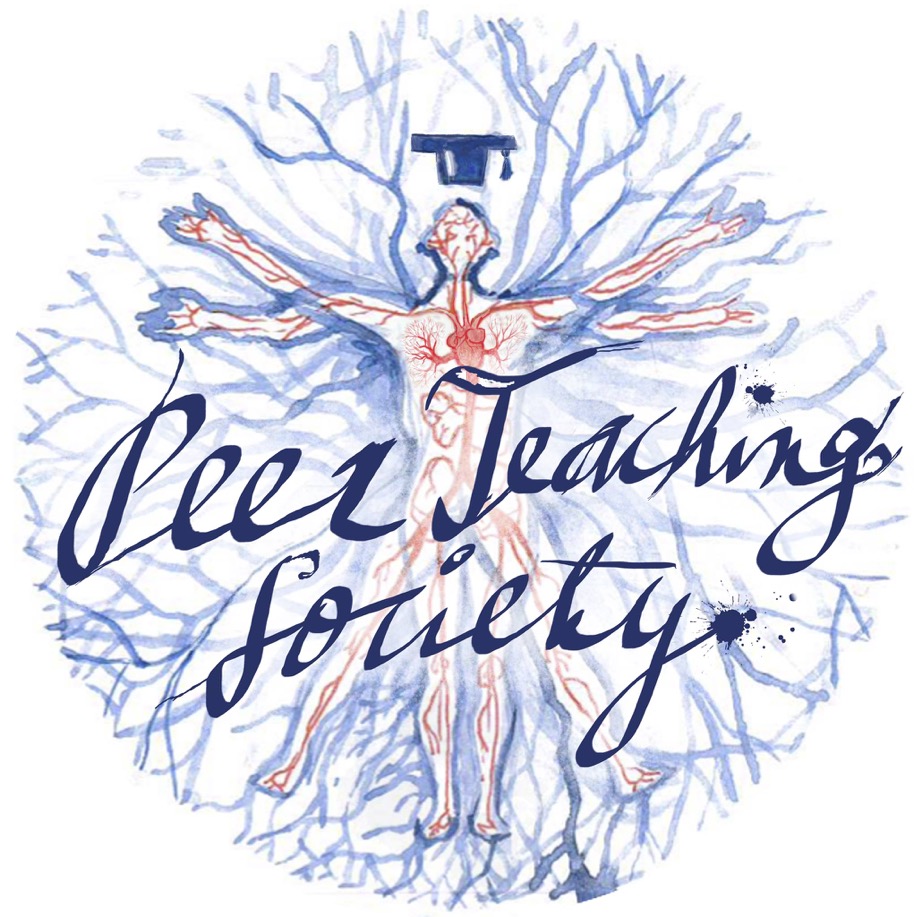 2022/2023
Paediatrics
Phase 3A Revision Session

Suhail Raihan
20/06/22
Aims and Objectives
To understand how diseases affect children differently to adults
Approach to paediatrics
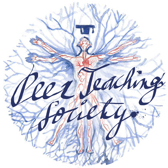 The Peer Teaching Society is not liable for false or misleading information…
Content
CVS
Respi  
Infectious Diseases
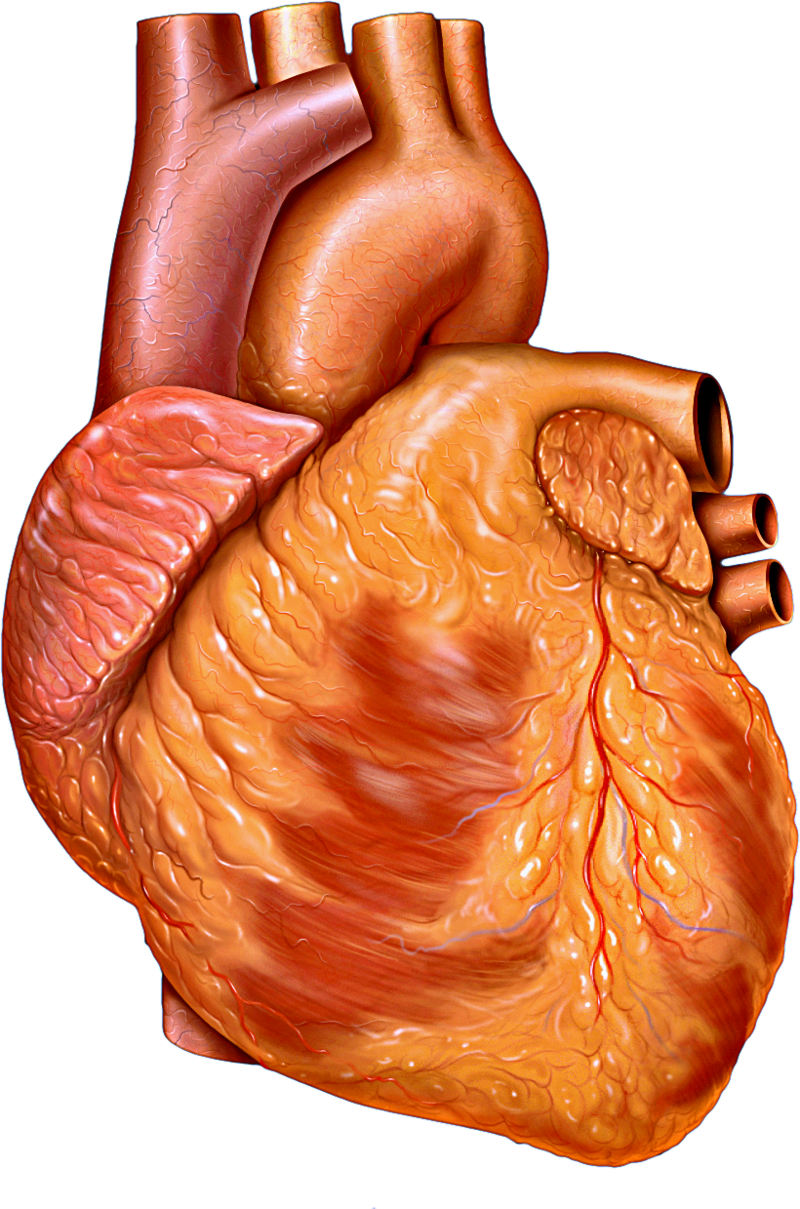 Question 1a
24 year old lady rushed into operating theatre as she has gone into preterm labour. The paediatrics on call team has rushed to site to receive the neonate. On assessment, the baby is blue, not crying and floppy. Where is the best location to check for the pulse of this neonate? 
Radial 
Carotid
Tibial 
Popliteal 
Brachial
Question
24 year old lady rushed into operating theatre as she has gone into preterm labour. The paediatrics on call team has rushed to site to receive the neonate. On assessment, the baby is blue, not crying and floppy. Where is the best location to check for the pulse of this neonate? 
Radial 
Carotid
Tibial 
Popliteal 
Brachial
Femoral and Brachial are the best to use when assessing in neonate
Question 1b
24 year old lady rushed into operating theatre as she has gone into preterm labour. The paediatrics on call team has rushed to site to receive the neonate. On assessment, the baby is blue, not crying and floppy. There is some flexing of all four limbs. Given the HR of 140bpm, calculate the APGAR score of this neonate.
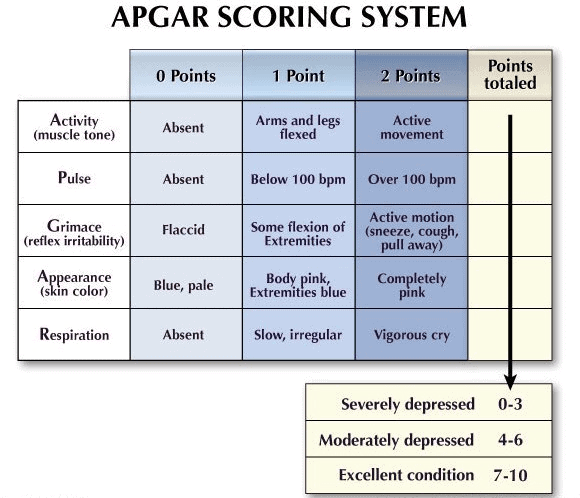 [Speaker Notes: https://www.bila.ca/2017/08/whats-an-apgar-score-and-why-is-it-important-to-my-baby/]
Question 1b
24 year old lady rushed into operating theatre as she has gone into preterm labour. The paediatrics on call team has rushed to site to receive the neonate. On assessment, the baby is blue, not crying and floppy. There is some flexing of all four limbs. Given the HR of 140bpm, calculate the APGAR score of this neonate.
APGAR Score of 3
Question 2
15 year old presents to the GP complaining of amenorrhoea and headaches. She has a webbed neck and a short stature for her age. On examination, a systolic murmur is heard. Which of the following is the most likely cause? 
VSD
ASD
Bicuspid Aortic Valve
Still’s Murmur
Pulmonary Stenosis
Question 2
15 year old presents to the GP complaining of amenorrhoea and headaches. She has a webbed neck and a short stature for her age. On examination, a systolic murmur is heard radiating to the carotids. Which of the following is the most likely cause? 
VSD – pansystolic L sternal edge
ASD – fixed split S2, radiates to back 
Bicuspid Aortic Valve
Still’s Murmur – innocent, comes with illness, does not radiate
Turner Syndrome
45X
Phenotype: Female
Webbed neck 
Widely spaced nipples
Short
Primary amenorrhoea
Confirmed using karyotyping
 Differentiate from Noonan!
Innocent Murmurs
ALWAYS systolic 
Does not radiate
No symptoms!! 
Varies w posture
[Speaker Notes: SOB 
Difficulty breathing 
Fatigue
Palpitation]
Question 3
You are bleeped to NICU to assess a neonate born 3h ago. Child is visibly blue with O2 sats of 84%. There is evidence of respiratory distress. Given the presentation above, what is the most likely diagnosis? 
Tetralogy of Fallot 
Transposition of Great Arteries 
Eisenmenger Syndrome 
Bronchiolitis
Question 3
You are bleeped to NICU to assess a neonate born 3h ago. Child is visibly blue with O2 sats of 84%. There is evidence of respiratory distress. Given the presentation above, what is the most likely diagnosis? 
Tetralogy of Fallot – heart able to compensate 
Transposition of Great Arteries 
Eisenmenger Syndrome – requires a long time to kick in 
Bronchiolitis – coryzal
Illutsrations
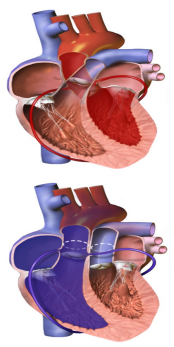 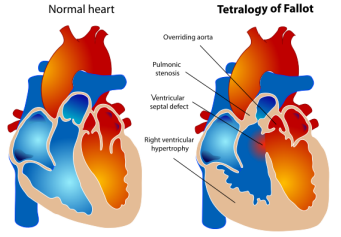 [Speaker Notes: ToF  - VSD / RVH / RV outflow obstruction / overriding aorta
  symptomatic HF 

TGA – aorta out from RV / PA comes out from LV 
Immediate Cyanosis]
Q4
You are bleeped to NICU to assess a neonate born 3h ago. Child is visibly blue with O2 sats of 84%. There is evidence of respiratory distress. What is the next best step in management of this patient
IV propranolol 
IV Prostaglandins
IV Indomethacin 
IV Paracetamol
Q4
You are bleeped to NICU to assess a neonate born 3h ago. Child is visibly blue with O2 sats of 84%. There is evidence of respiratory distress. What is the next best step in management of this patient
IV propranolol 
IV Prostaglandins
IV Indomethacin 
IV Paracetamol
Associations
Down Syndrome

Turner Syndrome

DiGeorge Syndrome 

ASD
AVSD most common

Bicuspid Aortic Valve

Conotruncal – interrupted Aortic Arch / Truncus Arteriosus

Fixed Splitting of S2, Mid Diastolic Murmur
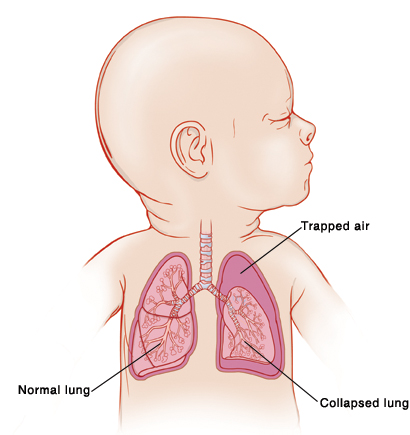 Q5
6 month old boy presents to ED with a 2 day history of difficulty breathing. Parent complains the child has not been feeding well, and has no wet nappies in the past 24h. On examination, the child is breathing heavy. You notice nasal flaring, tracheal tug, and use of accessory muscles to breathe. 
Obs: HR 170, RR 40, O2 Sats 84%, Temp 38 degrees 
What is the most appropriate next step? 
Nebulised Salbutamol 
IV Abx
CXR
Supplemental O2 
IV Steroids
Q5
6 month old boy presents to ED with a 2 day history of difficulty breathing. Parent complains the child has not been feeding well, and has no wet nappies in the past 24h. On examination, the child is breathing heavy. You notice nasal flaring, tracheal tug, and use of accessory muscles to breathe. 
Obs: HR 170, RR 40, O2 Sats 84%, Temp 38 degrees 
What is the most appropriate next step? 
Nebulised Salbutamol – Asthma Attacks 
IV Abx – indicated, but not the first to do 
CXR – indicated but not urgent 
Supplemental O2 
IV Steroids – Croup!
[Speaker Notes: A-E assessment]
Signs of Respiratory Distress
https://www.physio-pedia.com/Signs_of_Respiratory_Distress_in_Children 
Nasal flaring
Tracheal tug 
Intercostal recessions
Grunting
Q6
8 month old brought into PAU due to concerns of turning blue. The child is tachypnoeic, tachycardic and showing signs of respiratory distress. Mom complains of rhinorrhoea and mentions her other child recently recovered from a viral flu. Given that the child is immunocompromised, which of the following could be given to prevent recurrent infections?
Pavalizumab
Acyclovir
Dexamethasone
Natalizumab 
Infliximab
Q6
8 month old brought into PAU due to concerns of turning blue. The child is tachypnoeic, tachycardic and showing signs of respiratory distress. Mom complains of rhinorrhoea and mentions her other child recently recovered from a viral flu. Given that the child is immunocompromised, which of the following could be given to prevent recurrent infections?
Pavalizumab
Acyclovir – Viral meningitis 
Dexamethasone – reduce swelling. Not indicated for Bronchiolitis
Natalizumab – MS patients  
Infliximab - IBD
Bronchiolitis
Common cause of LRTI 
Common pathogen – Respiratory Syncytial Virus 
Prevalent in winter

Investigations: 
Clinically diagnosed 
Nasopharyngeal Aspirate Test for RSV 
CXR – exclude pneumonia / pneumothorax
Supportive! A-E Assessment

No evidence for Abx / Bronchodilators / ICS

Prevention: 
Vaccination – Pavalizumab
Q7
16 month old Sarah brought to ED for worsening SOB. She displays signs of respiratory distress and has a barking cough. She has been given one dose of Dexamethasone and Oxygen which has little effect. What is the next step in her management? 
High dose steroid
Intubate & Ventilate
Nebulised Salbutamol 
Nebulised Adrenaline 
Supportive
Q7
16 month old Sarah brought to ED for worsening SOB. She displays signs of respiratory distress and has a barking cough. She has been given one dose of Dexamethasone and Oxygen which has little effect. What is the next step in her management? 
High dose steroid
Intubate & Ventilate – Epiglottitis. How would it present?  
Nebulised Salbutamol – asthma 
Nebulised Adrenaline 
Supportive - Bronchiolitis
[Speaker Notes: Tripod 
Drooling
Poor vaccination hx 
CALL ANAESTHESISTS – require intubation]
Croup
Also known as acute Laryngotracheobronchitis 
Most common pathogen – parainfluenza virus

Classic Fx
Seal Like / Barking Cough 
Respiratory Distress
Mx: A-E Assessment!
PO Dexamethasone
O2 
Nebulised adrenaline
How do you differentiate Croup from Bronchiolitis?
[Speaker Notes: Viral infection causing oedema & inflammation  Narrowing of airway. Inspiratory stridor]
Q8
3yo boy brought into A&E following an acute exacerbation of asthma. He is confused, and exhausted. On examination, there is poor chest expansion and on auscultation his chest is silent. Obs: HR 150bpm, BP 86/52. How would classify this asthma attack? 
Mild
Moderate
Severe
Life-Threatening
Near Fatal
Q8
3yo boy brought into A&E following an acute exacerbation of asthma. He is confused, and exhausted. On examination, there is poor chest expansion and on auscultation his chest is silent. Obs: HR 150bpm, BP 86/52. How would classify this asthma attack? 
Mild
Moderate
Severe
Life-Threatening
Near Fatal
CHEST
Confused
Hypotension 
Exhaustion – reduced WOB 
Silent chest 
Tachycardia
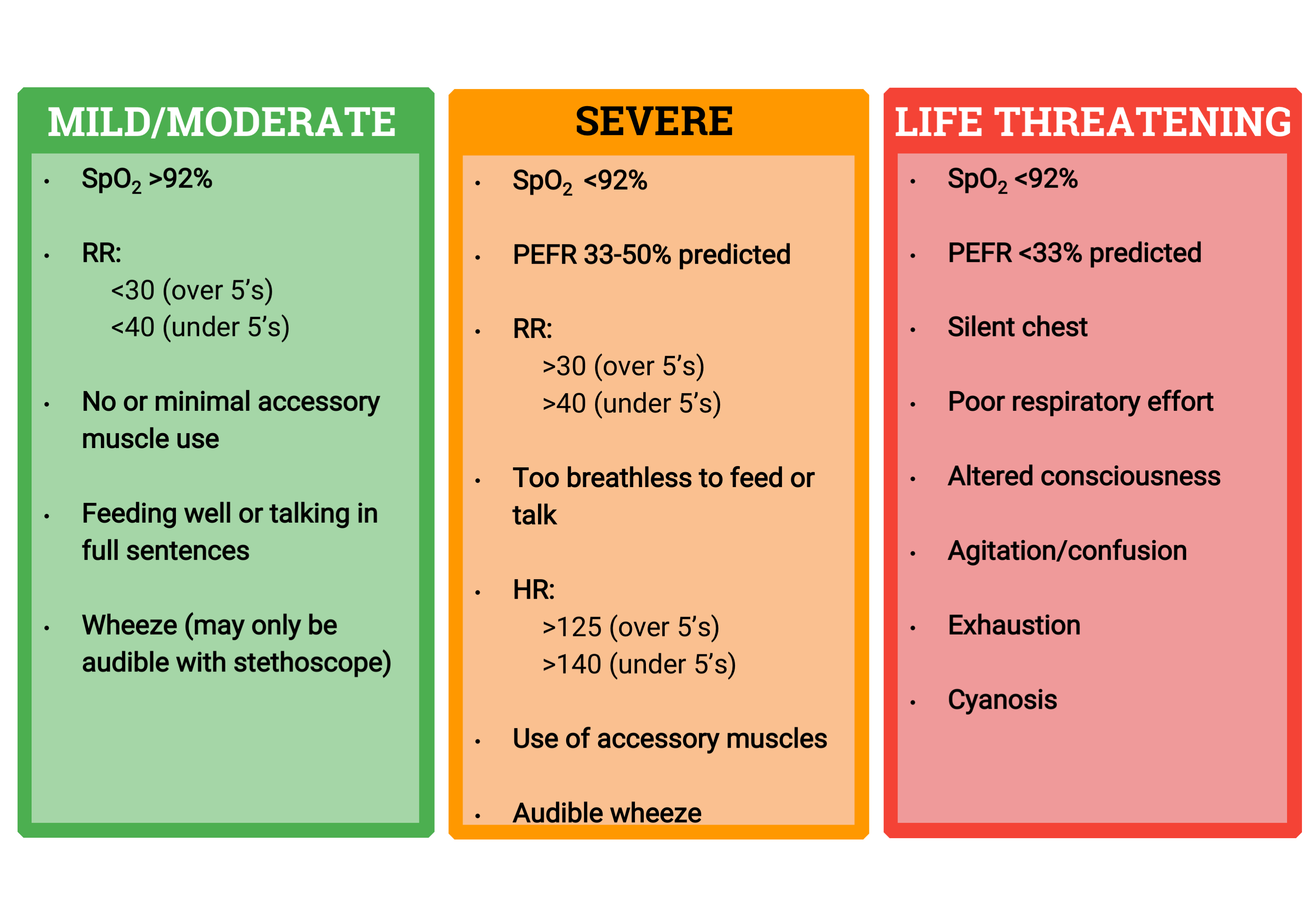 [Speaker Notes: Teachmepaediatrics 
BTS Guidelines]
Management of Asthma
Acute
OSHIT ME
Oxygen 
Salbutamol 
Hydrocortisone
Ipratropium Bromide
Theophylline 
Mg SO4
Escalate!!
Maintenance
1st Step – SABA 
< 5yo 		> 5 yo
ICS			ICS
LTRA			LABA / LTRA
Refer
Increase dose of ICS + LABA OR add LABA + LTRA
Q9
10 year old boy brought into clinic with concerns of poor growth. His parents complain that he has too many chest infections over the past year. He has always been the shortest in class. He mentions his bowel movement has always been difficult and the stools are foul and difficult to flush. Based on the likely diagnosis, which feature is most likely present in this patient? 
Dermatitis Herpetiformis
Dextrocardia
Brushfield Spots
Ventricular Septal Defect
Absent Vas Deferens
Q9
10 year old boy brought into clinic with concerns of poor growth. His parents complain that he has too many chest infections over the past year. He has always been the shortest in class. He mentions his bowel movement has always been difficult and the stools are foul and difficult to flush. Based on the likely diagnosis, which feature is most likely present in this patient? 

Dermatitis Herpetiformis – eczema 
Dextrocardia Kartagener syndrome / PCD Syndrome 
Brushfield Spots Down’s 
Ventricular Septal Defect Down’s + Many Genetic conditions
Absent Vas Deferens
Cystic Fibrosis
CFTR Gene, Chromosome 7 
Autosomal Recessive 
Impaired sodium / chloride transport

MDT approach 
Chest physio 
Anti-mucolytics 
Prophylactic Abx for chest infections 
Pancreatic Enzyme 
Diet – high caloric, high fat
Recurrent chest infections
Nasal polyps
Bronchiectasis – productive cough

Meconium Ileus
Malabsorption 
Rectal Prolapse 

Sub/Infertility
[Speaker Notes: Hypertonic saline / acetylcysteine]
Cystic Fibrosis
Confirmed with sweat test!

Newborn Screening – Immunoreactive Trypsin Test

Genetic Test – CFTR gene
[Speaker Notes: High trypsin  Disorder og pancreas. Repeat test in few weeks. In adults, could indicate disorder of pancreas!]
Feedback
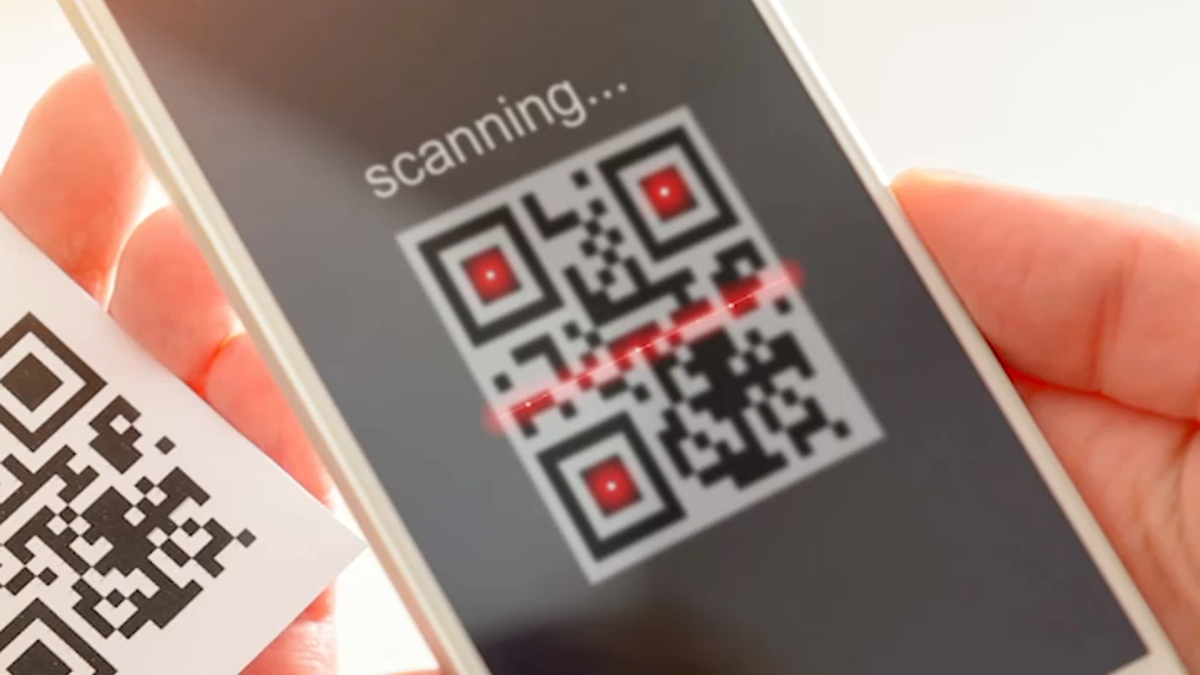 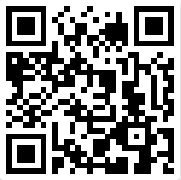 https://forms.gle/vvQ6QLE2yZo5MUUe8
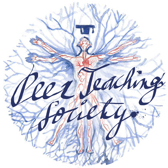 The Peer Teaching Society is not liable for false or misleading information…
INFECTIOUS DISEASES
Q10
Baby Alex is found irritable and difficult to feed. He was born 6h ago and was delivered vaginally after a prolong rupture of membrane. Obs T 38.5, HR 170bpm, RR 45. What is the most likely management of this patient? 
Azithromycin  
Benzylpenicillin + Gentamicin 
Phenoxymethypenicillin 
Cefotaxime + Amoxicillin 
Cefotaxime + Dexamethasone
Q10
Baby Alex is found irritable and difficult to feed. He was born 6h ago and was delivered vaginally after a prolong rupture of membrane. Obs T 38.5, HR 170bpm, RR 45. What is the most likely management of this patient? 
Azithromycin STI Tx chlamydia 
Benzylpenicillin + Gentamicin 
Phenoxymethypenicillin Scarlet Fever 
Ceftriaxone + Amoxicillin Meningitis < 3 mths
Ceftriaxone + Dexamethasone Meningitis > 3 mths
[Speaker Notes: https://www.nice.org.uk/guidance/ng195/chapter/Recommendations#antibiotics-for-suspected-early-onset-infection 

Ceftriaxone – use in caution in premature / jaundiced  Worsens hyperbilirubinaemia 
Alternative is cefotaxime]
Neonatal Sepsis
RFx: 
Prolong ROM 
Prematurity 
Maternal Chorioamnionitis 

Common Pathogens: 
1 GBS 
2 E. Coli 
S. Epidermis 
P Aeruginosa
Management 
SEPSIS Protocol
Q11
7 year old Zac presents to his GP with 5 day history of high fevers. It currently reads at 38.7 degrees. On examination, you notice a widespread erythematous maculopapular rash on his hands and feet. There is some cracking of his lips and a red strawberry tongue. Which of the following investigations is indicated in his management? 
CXR
Coronary Angiogram 
Echocardiogram 
USS
ECG
Q11
7 year old Zac presents to his GP with 5 day history of high fevers. It currently reads at 38.7 degrees. On examination, you notice a widespread erythematous maculopapular rash on his hands and feet. There is some cracking of his lips and a red strawberry tongue. Which of the following investigations is indicated in his management? 
CXR
Coronary Angiogram Too invasive – child may be allergic to contrast / unable to tolerate 
Echocardiogram  
USS
ECG
[Speaker Notes: Desquamation of extremities
Prolonged fever 
Treatment – high dose aspirin  Reye Syndrome 
Aspirin – dmg mitochondria by increasing apopstosis via ROS  liver overwhelmed]
Q12
4 year old Jack comes into clinic with his mom with a new rash. A purpuric rash is seen all over his legs. On examination, he is tender on palpation of his tummy. Mother complains he is usually running about and full of energy but has become more reserved since the onset of the rash. Mom recalls he recently recovered from an URTI 2 weeks ago. What is the most appropriate management for Jack? 
Admit to PAU 
Reassure and send home 
Corticosteroids 
Plasma Exchange
Q12
4 year old Jack comes into clinic with his mom with a new rash. A purpuric rash is seen all over his legs. On examination, he is tender on palpation of his tummy. Mother complains he is usually running about and full of energy but has become more reserved since the onset of the rash. Mom recalls he recently recovered from an URTI 2 weeks ago. What is the most appropriate management for Jack? 
Admit to PAU Think abt Traffic Light 
Reassure and send home HSP is self limiting
Corticosteroids poor / little evidence for this 
Plasma Exchange poor / little evidence
Q13
8 year old Michael is brought into PAU complaining of fatigue and reduced food intake. A blood test is carried out revealing the following:
What is the likely diagnosis? 
Measles
Mumps
Rubella
Parvovirus B19
Roseola Infantum
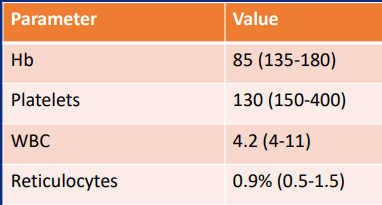 [Speaker Notes: Other causes: SLE / RA / Chemotherapy]
Q13
8 year old Michael is brought into PAU complaining of fatigue and reduced food intake. A blood test is carried out revealing the following:
What is the likely diagnosis? 
Measles 
Mumps
Rubella
Parvovirus B19
Roseola Infantum
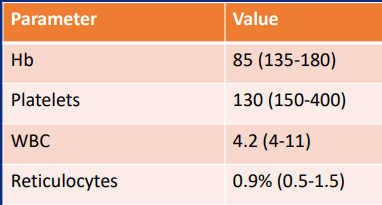 [Speaker Notes: Aplastic Anaemia picture: Other causes: SLE / RA / Chemotherapy]
Spot Diagosis
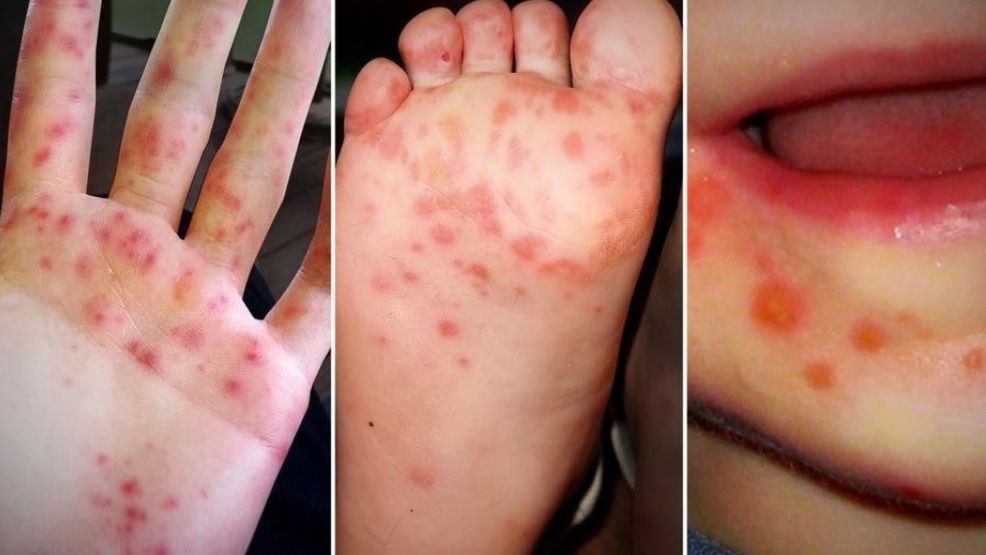 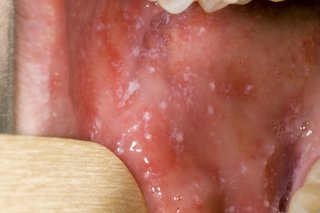 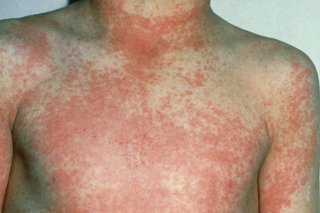 Rash that comes on after high fevers 

Congenital sensorineural deafness
Q15
8 year old Jim presents to ED with visible haematuria. His mom mentions he recovered from a skin infection a couple of weeks ago. ED Specialist identifies his condition as a transient, self-limiting sequlae of his infection. What is the most likely condition that could have caused this sequelae? 
HFMD
Seborrhoeic Dermatitis
Scabies
Eczema Herpaticum 
Impetigo
Q15
8 year old Jim presents to ED with visible haematuria. His mom mentions he recovered from a skin infection a couple of weeks ago. ED Specialist identifies his condition as a transient, self-limiting sequlae of his infection. What is the most likely condition that could have caused this sequelae? 
HFMD 
Seborrhoeic Dermatitis blocked sweat glands
Scabies –tracks visible on hands 
Eczema Herpaticum a/w coeliac 
Impetigo  GAS related. Which other conditions!
Conclusion
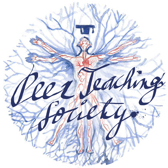 The Peer Teaching Society is not liable for false or misleading information…
Feedback
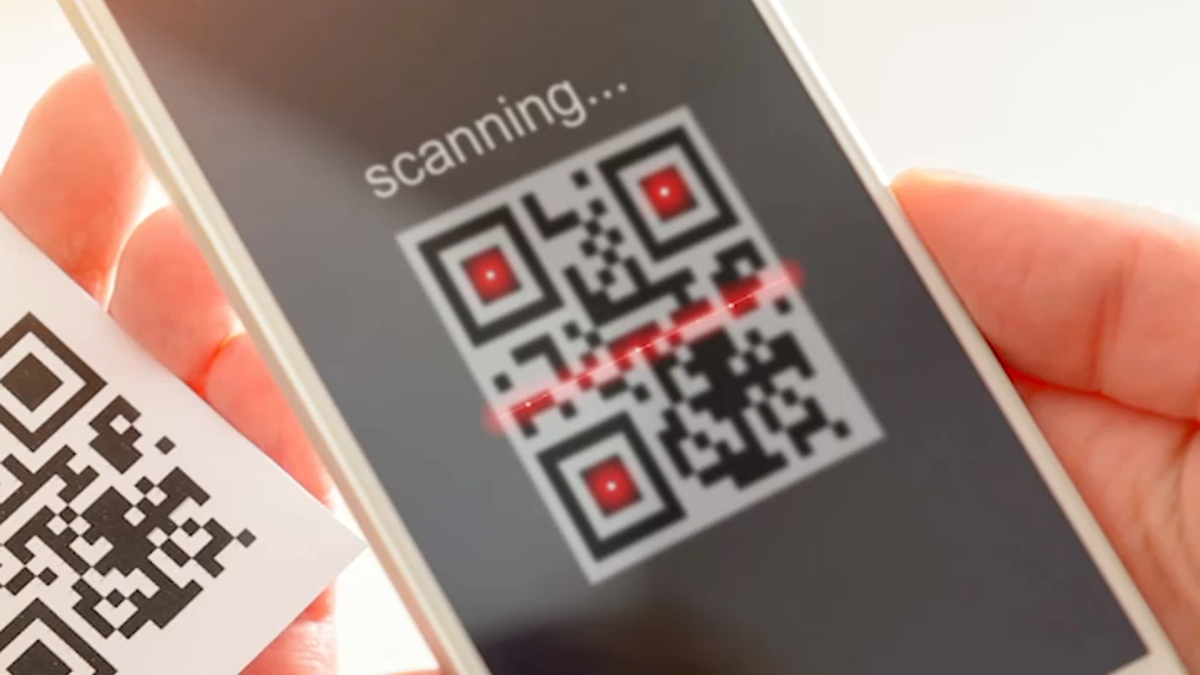 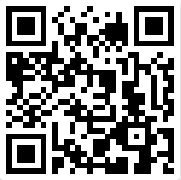 https://forms.gle/vvQ6QLE2yZo5MUUe8
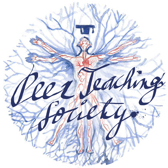 The Peer Teaching Society is not liable for false or misleading information…
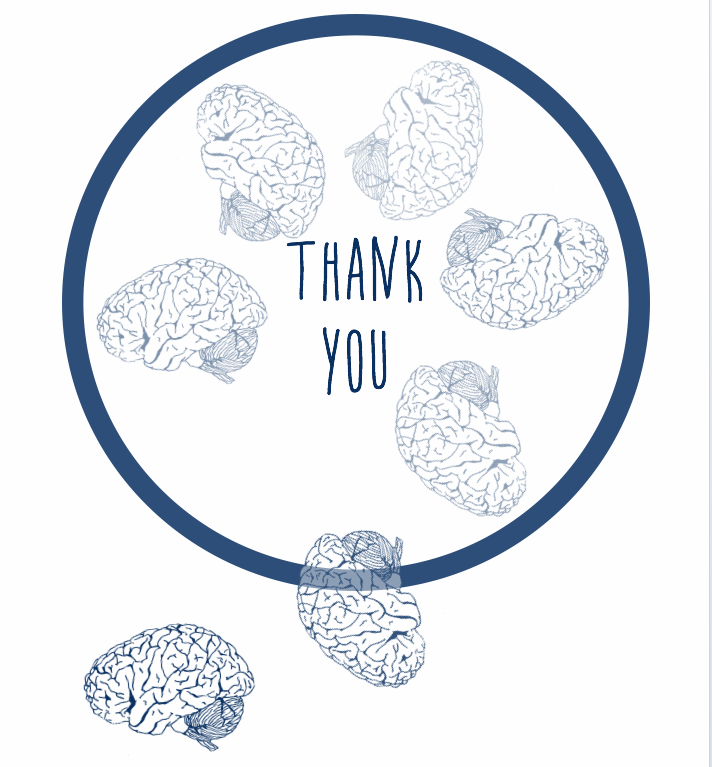